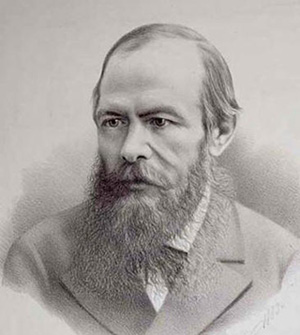 «Я  не хочу   мыслить и жить иначе, как с верой, что все  наши  девяносто миллионов русских
 (или сколько  их  тогда народится) будут  все когда-нибудь   образованны,  очеловечены и счастливы».
Фёдор Михайлович Достоевский
Родители писателя
Мать Мария Федоровна, девичья фамилия Нечаева –из купеческой семьи, умерла в 1837 году.
Отец , Михаил Андреевич, из духовного сословия, получил дворянское звание в1828 году. Приобретя в 1831-1832 гг. небольшое имение в Тульской губернии, жестоко обращался с крестьянами; в 1839 году, по слухам, он был убит своими крепостными.
Мариинская больница для бедных, в правом флигеле которой  в 1821 году 30 октября родился будущий писатель
«…меня с братом Мишей свезли в Петербург, в Инженерное училище, 16-ти лет и испортили нашу будущность. 
По-моему, это была ошибка».      
Ф. М.  Достоевский
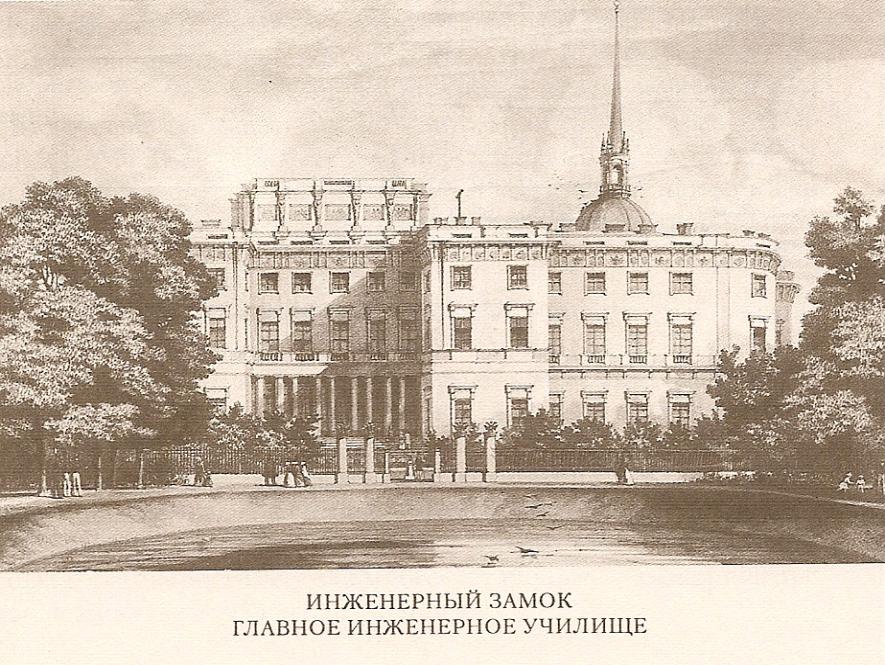 1843 год 
по окончании училища Достоевский зачисляется на службу в чертёжную инженерного департамента, но через год выходит в отставку.
Начало литературной деятельности
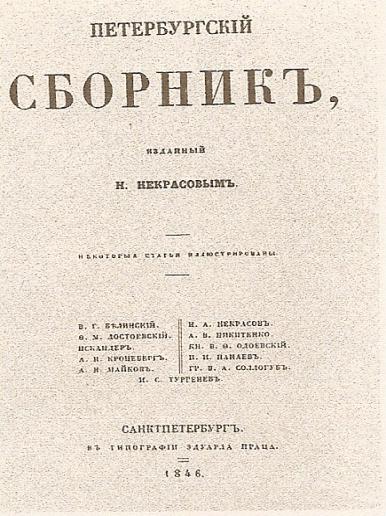 1844 год
Опубликован перевод романа Бальзака "Евгения Гранде", выполненный Достоевским 

1846 год                         
 В «Петербургском сборнике» напечатана повесть 
«Бедные люди», 
получившая одобрительную оценку В.Г. Белинского
«Белые ночи»1848
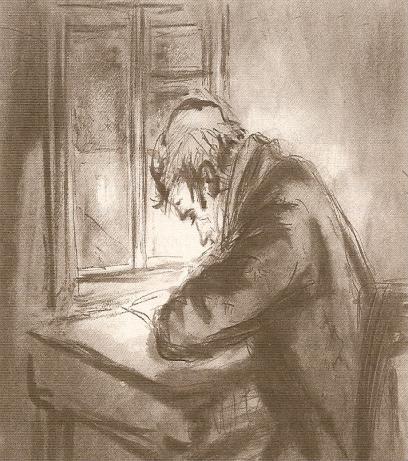 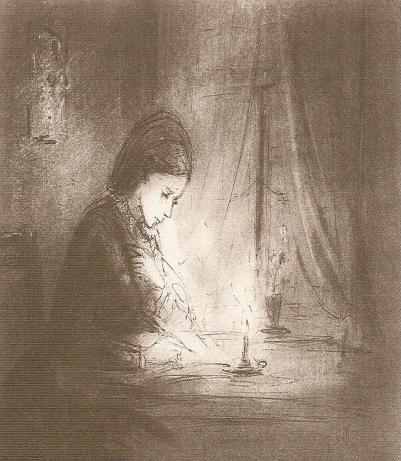 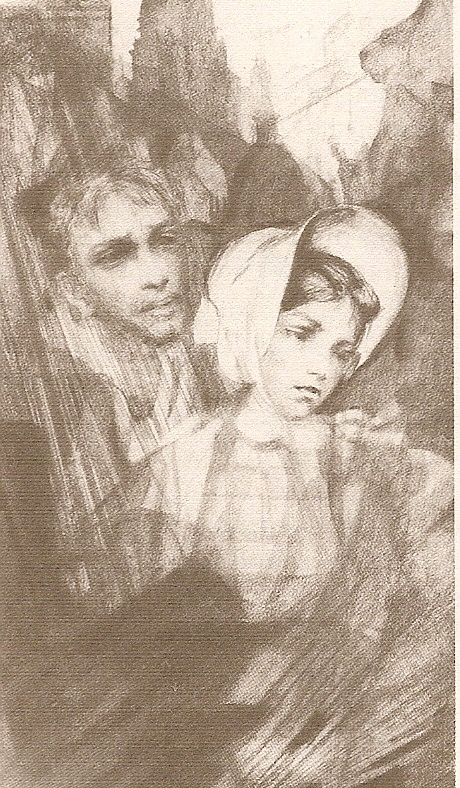 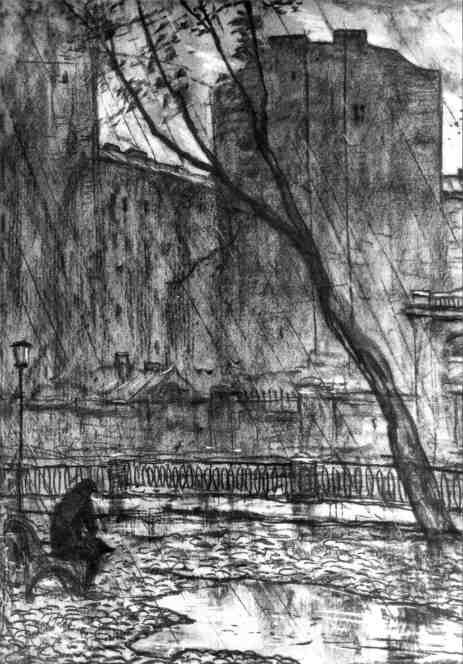 В кружке петрашевцев
15 апреля 
    на заседании кружка Достоевский зачитал письмо Белинского Гоголю
М. В. Буташевич-Петрашевский
Обряд  казни  петрашевцев
Император Николай I:
"Объявить о помиловании лишь в ту минуту, когда всё будет готово к исполнению казни".
Инсценировка смертной казни состоялась  22 декабря 1849 года.  Ее заменили  4-летней каторгой с последующим определением в рядовые.
На  приговорённых надели белые 
балахоны и колпаки.
Первых трёх  привязали  к столбам и накинули колпаки на голову, чтобы закрыть  лицо.
Ссылка в Сибирь. Каторга.
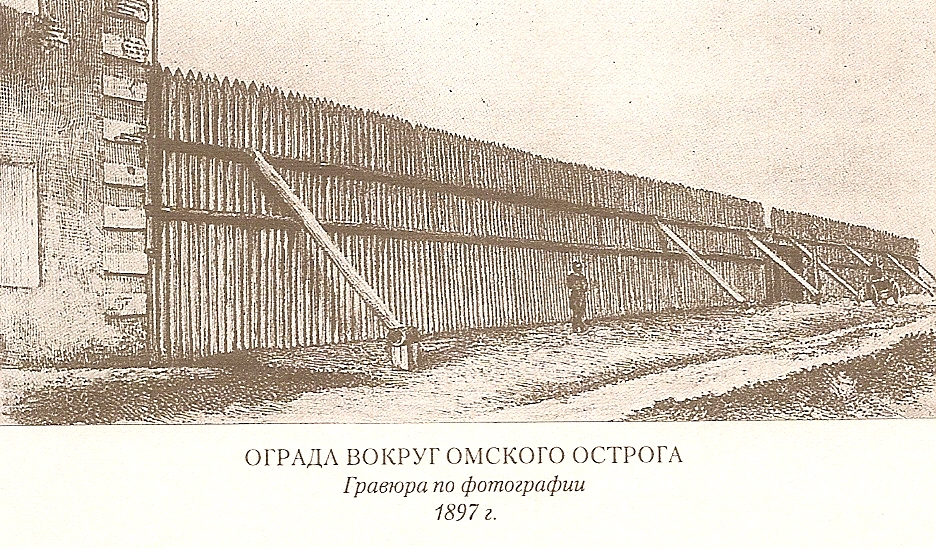 В 1850 году Достоевский попадает в Омский острог. 
Не владевший  каким-либо ремеслом, он был зачислен в разряд чернорабочих: вертел точильное колесо, обжигал кирпичи, разбирал старые бараки.
Возвращение  в Петербург
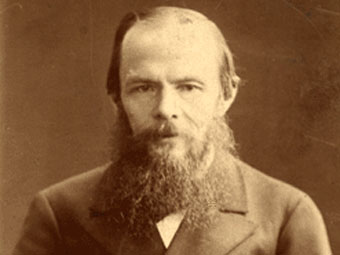 Повести:
«Двойник»(1846)
«Хозяйка»(1847)
«Слабое сердце» (1848)
«Белые ночи» (1848)
«Неточка Незванова» (1849, не законч.)
«Дядюшкин сон» (1859)
«Село Стенанчиково и его обитатели» (1859)
«Записки из подполья» (1864)
Романы:
«Бедные люди» (1846)
«Униженные и оскорбленные» 1861)
«Игрок»(1866)
«Преступление и наказание» (1866)
«Идиот»(1868)
«Бесы»(1871—72)
«Подросток»(1875)
«Братья Карамазовы» (1879—80)